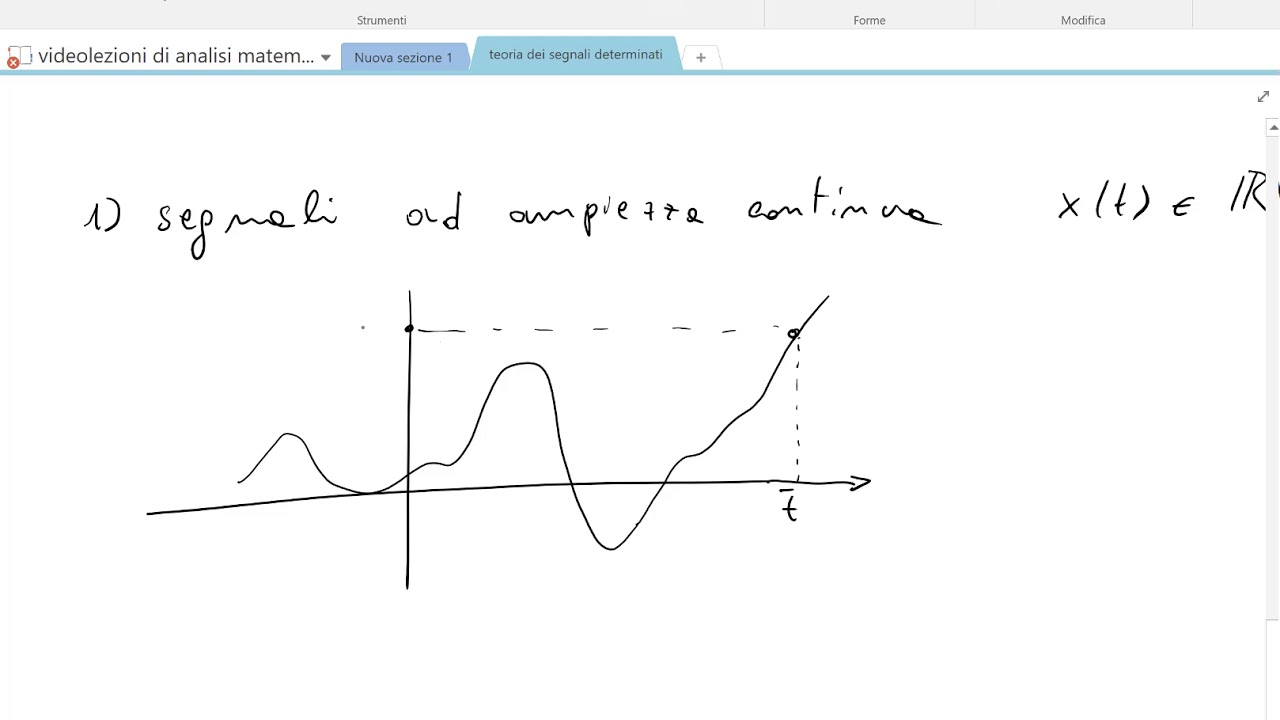 Teoria dei Segnali
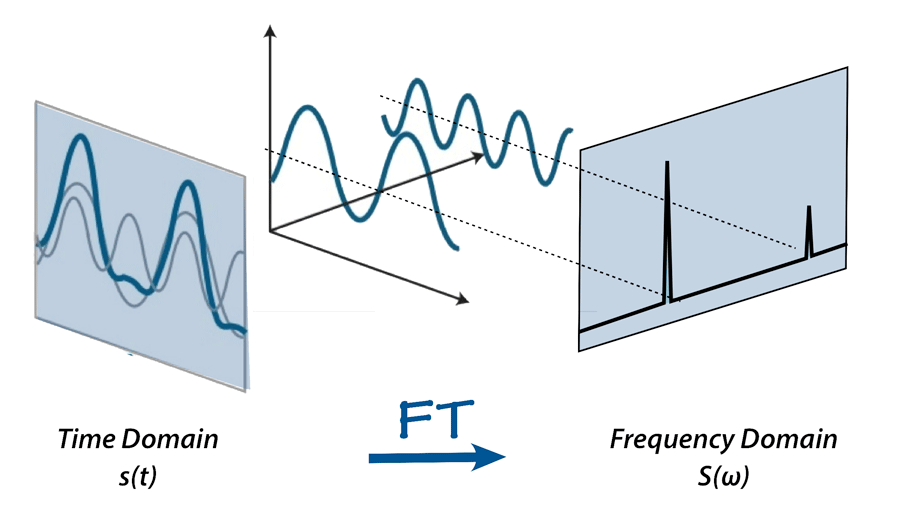 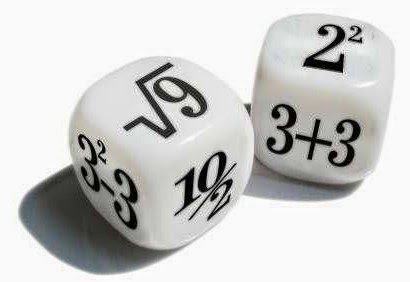 Corso di Laurea: 
Scienze Nautiche Aeronautiche e Meteo-Oceanografiche
Anno Accademico: 2022/2023
Crediti: 9 CFU
Docente: Giampaolo Ferraioli
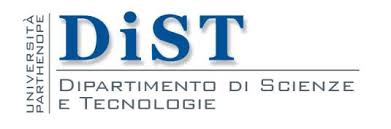 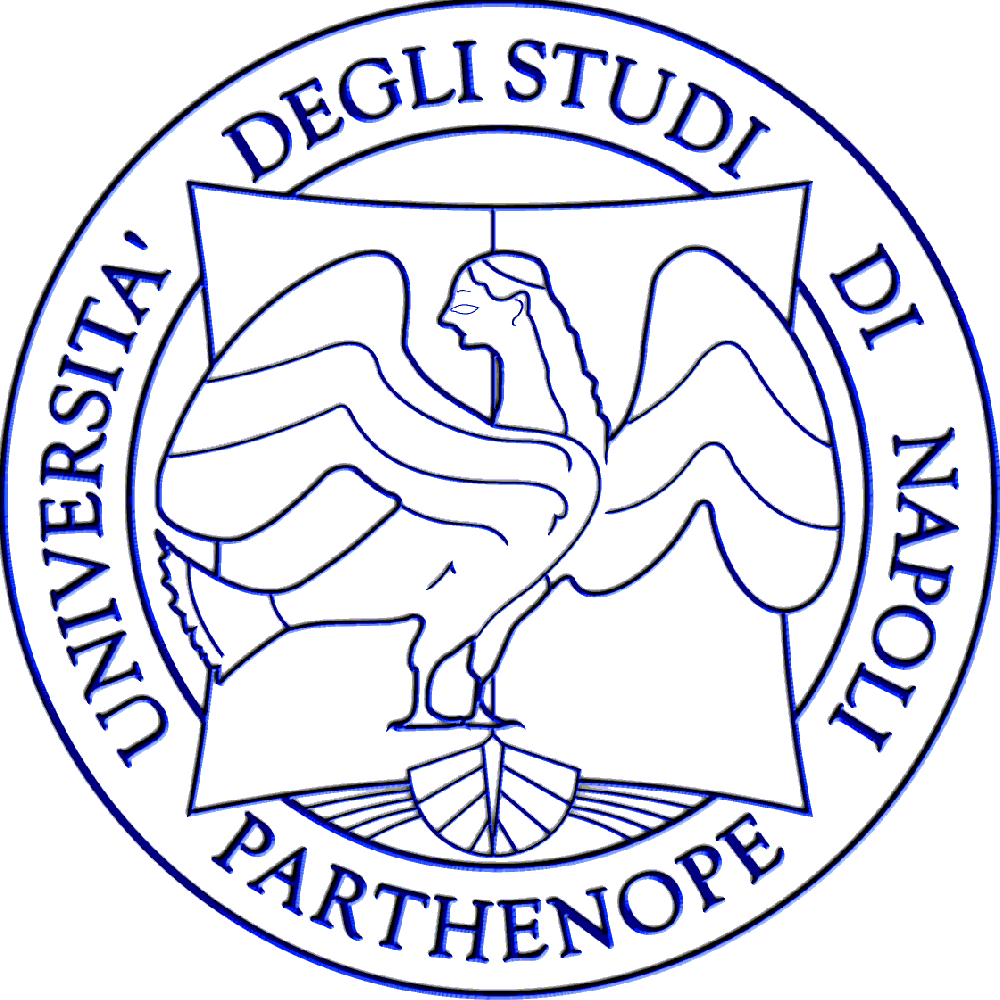 Sommario
Funzione di Autocorrelazione a TC
Proprietà della Funzione di Autocorrelazione 
Esempi
Funzione di Autocorrelazione a TC
Si definisce funzione di autocorrelazione la quantità
Segnali di Energia


Segnali di Potenza
Proprietà della Funzione di Autocorrelazione
La funzione di autocorrelazione gode delle seguenti proprietà:
il valore nell’origine coincide con l’energia (o con la potenza, nel caso di segnali di potenza)
Nel caso di segnali reali, la funzione di autocorrelazione è pari 
La funzione di autocorrelazione è limitata ed ha un massimo nell’origine
Funzione di Autocorrelazione a TD
Esempi
Finestra Rettangolare
Esponenziale Monolatero
Segnale Costante
Gradino Unitario